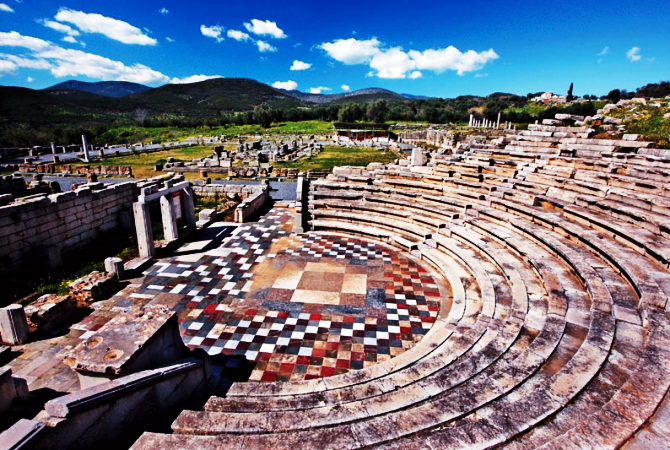 Αρχαία Ελληνική Γλώσσα & Γραμματεία: Σοφοκλέους «Ἀντιγόνη» : Εισαγωγή
© Θάνος Σταυρόπουλος
Φιλόλογος, ΜSc.
ΑΡΧΑΙΑ ΕΛΛΗΝΙΚΗ ΓΛΩΣΣΑ & ΓΡΑΜΜΑΤΕΙΑ - ΣΟΦΟΚΛΕΟΥΣ "ΑΝΤΙΓΟΝΗ": ΕΙΣΑΓΩΓΗ
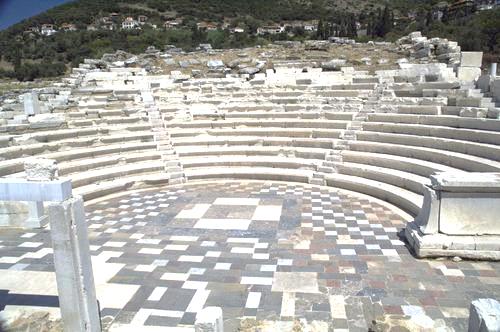 Τα συστατικά του δράματος
ΕΠΟΣ
ποίηση που απαγγέλλεται και διηγείται ηρωικά κατορθώματα.
ΛΥΡΙΚΗ ΠΟΙΗΣΗ
ποίηση που περιγράφει κοινωνικά & πολιτικά προβλήματα με συνοδεία λύρας.
ΔΡΑΜΑ
ΜΟΥΣΙΚΗ
κιθάρα, λύρα, αυλός
Άρα είναι μια σύνθετη ποιητική δημιουργία που ήκμασε τον 5ο και 4ο  αιώνα π. Χ.
ΟΡΧΗΣΗ 
χορευτικές κινήσεις
ΑΡΧΑΙΑ ΕΛΛΗΝΙΚΗ ΓΛΩΣΣΑ & ΓΡΑΜΜΑΤΕΙΑ - ΣΟΦΟΚΛΕΟΥΣ "ΑΝΤΙΓΟΝΗ": ΕΙΣΑΓΩΓΗ
Από πού προήλθε το δράμα;
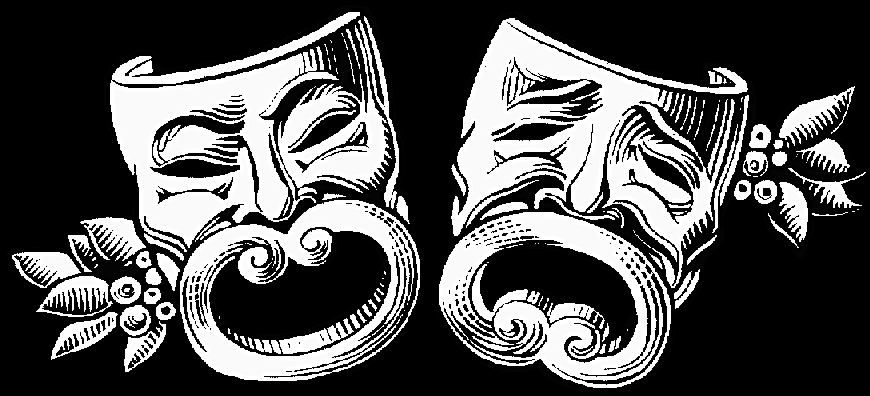 Προήλθε από τα θρησκευτικά «δρώμενα»  (απ’ όπου και το όνομά του), δηλαδή τελετές προς τιμή του Διονύσου, και από Ελευσίνια μυστήρια.
ΑΡΧΑΙΑ ΕΛΛΗΝΙΚΗ ΓΛΩΣΣΑ & ΓΡΑΜΜΑΤΕΙΑ - ΣΟΦΟΚΛΕΟΥΣ "ΑΝΤΙΓΟΝΗ": ΕΙΣΑΓΩΓΗ
Διόνυσος
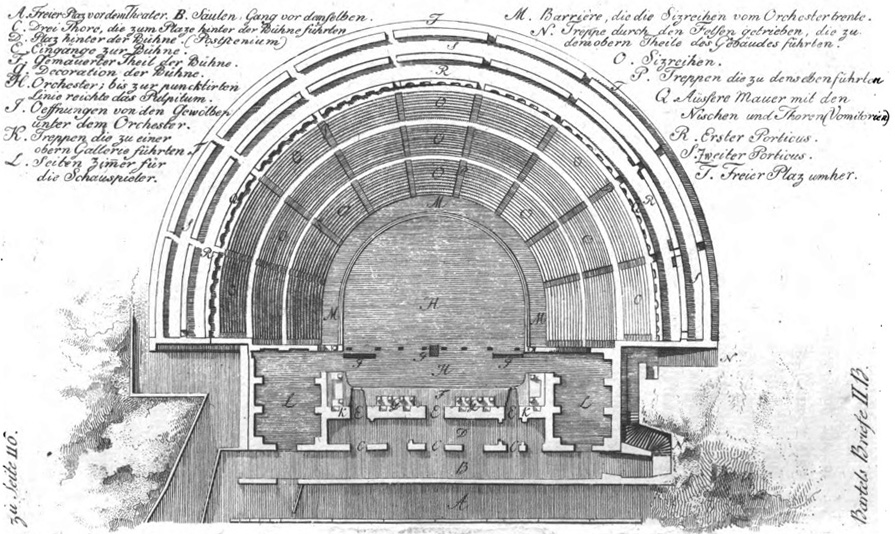 Σάτυροι 
Ακόλουθοι του Διονύσου, με πόδια και πρόσωπο τράγου, οι οποίοι παρότρυναν όλους τους ανθρώπους να ξεχάσουν τα προβλήματά τους και να γιορτάσουν. Τους σατύρους τους μιμούνταν κατά τις γιορτές οι άνθρωποι φορώντας μάσκες, φύλλα και τρυγία, για να φτάσουν σε κατάσταση έκστασης και να ταυτιστούν με αυτούς.
Θεός του αμπελιού, της άνοιξης, του ξεφαντώματος. Στο πρόσωπό του αναπαριστώνται οι εποχές του έτους.
Έκσταση 
συναισθηματική μέθη, ψυχική ένταση που οφείλεται στη χρήση κρασιού και στην πανηγυρική ατμόσφαιρα. Μέσω αυτής οι άνθρωποι ταυτίζονταν με τους  σατύρους, φορώντας στεφάνια από κισσό που ήταν το αγαπημένο φυτό του Διονύσου.
ΑΡΧΑΙΑ ΕΛΛΗΝΙΚΗ ΓΛΩΣΣΑ & ΓΡΑΜΜΑΤΕΙΑ - ΣΟΦΟΚΛΕΟΥΣ "ΑΝΤΙΓΟΝΗ": ΕΙΣΑΓΩΓΗ
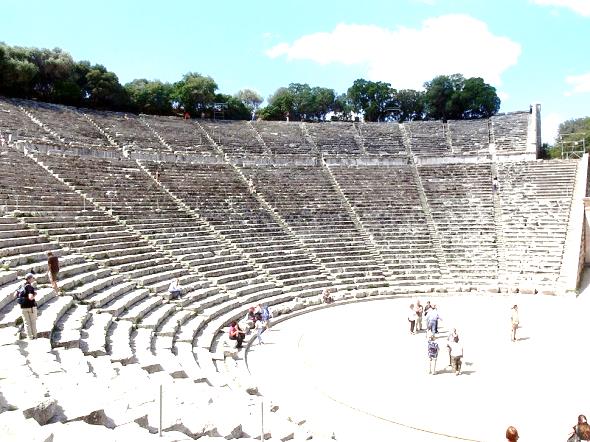 Διονυσιακές Γιορτές
Επειδή οι δραματικοί αγώνες είχαν ταυτιστεί αρχικά με τις γιορτές προς τιμήν του Διονύσου, οι δραματικές παραστάσεις διεξάγονταν κατά τη διάρκεια των γιορτών αυτών. Οι πιο μεγάλες και σημαντικές γιορτές του Διονύσου ήταν :
Μεγάλα ἤ ἐν ἄστει Διονύσια: μέσα Μαρτίου – Απριλίου. Διαρκούσαν έξι μέρες.
Λήναια : 
μέσα Ιανουαρίου – Φεβρουαρίου.
Ανθεστήρια : 
μέσα Φεβρουαρίου – Μαρτίου.
Μικρά ἤ κατ’ ἀγρούς Διονύσια: 
μέσα Δεκεμβρίου – Ιανουαρίου.
ΑΡΧΑΙΑ ΕΛΛΗΝΙΚΗ ΓΛΩΣΣΑ & ΓΡΑΜΜΑΤΕΙΑ - ΣΟΦΟΚΛΕΟΥΣ "ΑΝΤΙΓΟΝΗ": ΕΙΣΑΓΩΓΗ
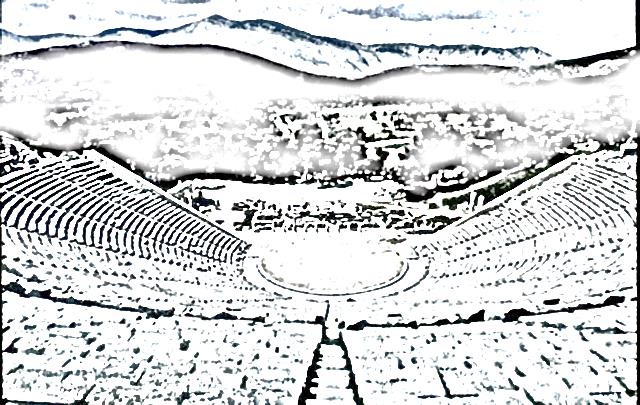 Είδη δράματος
Κωμωδία

α) ποιητικό είδος που αντλεί θέματα από τη σύγχρονη πραγματικότητα.
β) χρησιμεύει κυρίως για να καυτηριάσει, να γελοιοποιήσει και με αυτό τον τρόπο να διορθώσει τα κακώς κείμενα.
γ) χρησιμοποιείται επίσης σαν πολιτικό όπλο εναντίον συγκεκριμένων πολιτικών από τους οποίους κινδύνευε η πόλη.
Τραγωδία

Προέρχεται (σύμφωνα με τον Αριστοτέλη) από τον διθύραμβο. Ο διθύραμβος είναι ένα χορικό άσμα προς τιμή του θεού Διονύσου.
Σατυρικό δράμα

α) αντλεί θέματα από τη μυθολογία.
β) χρησιμεύει για να προκαλέσει γέλιο στους θεατές. Παίζεται μετά από τρεις τραγωδίες, για να μην φύγουν οι θεατές από το θέατρο με κακή διάθεση.
ΑΡΧΑΙΑ ΕΛΛΗΝΙΚΗ ΓΛΩΣΣΑ & ΓΡΑΜΜΑΤΕΙΑ - ΣΟΦΟΚΛΕΟΥΣ "ΑΝΤΙΓΟΝΗ": ΕΙΣΑΓΩΓΗ
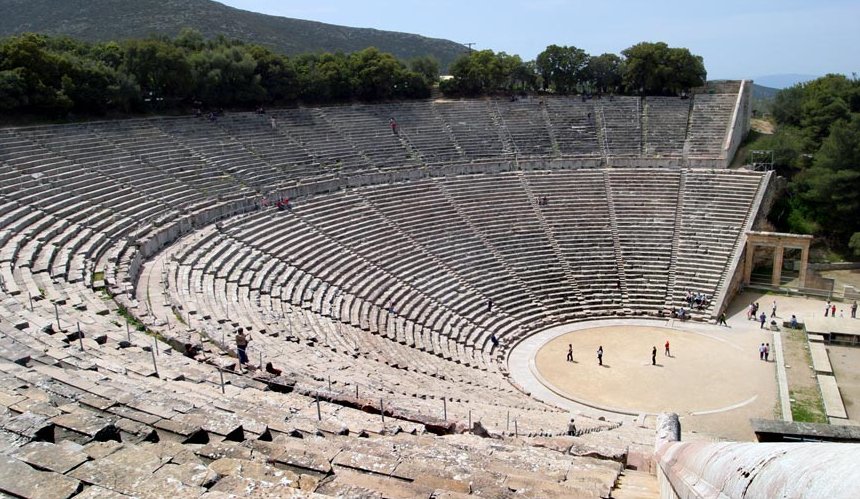 Από πού προέρχεται η λέξη «τραγωδία»;
Άγνωστης προέλευσης, αν και υπάρχουν δύο αναπόδεικτες θεωρίες :

α) από τις λέξεις «τράγος» και «ὡδή»,
β) από το διαγωνισμό με έπαθλο ένα τράγο.
ΑΡΧΑΙΑ ΕΛΛΗΝΙΚΗ ΓΛΩΣΣΑ & ΓΡΑΜΜΑΤΕΙΑ - ΣΟΦΟΚΛΕΟΥΣ "ΑΝΤΙΓΟΝΗ": ΕΙΣΑΓΩΓΗ
Εξελικτική πορεία τραγωδίας : 1. Αρίων από τη Λέσβο
[1.23.1] Ο Περίανδρος ήταν γιος του Κύψελου, αυτός που μήνυσε στο Θρασύβουλο το χρησμό. Ήταν ο Περίανδρος τύραννος στην Κόρινθο. Του συνέβη λεν οι Κορίνθιοι (και συμφωνούν μαζί τους και οι Μυτιληναίοι) να δει στη ζωή του ένα πολύ μεγάλο θαύμα: τον Αρίονα τον Μηθυμναίο, που πάνω σε ένα δελφίνι βγήκε στο Ταίναρο, αυτόν που ήταν κιθαρωδός, ο καλύτερος από τους σύγχρονούς του, και τον διθύραμβο πρώτος από όλους, όσο ξέρουμε, και σύνθεσε και ονόμασε και δίδαξε στην Κόρινθο.

Ηροδότου «Ἱστορίαι» Α’ 23
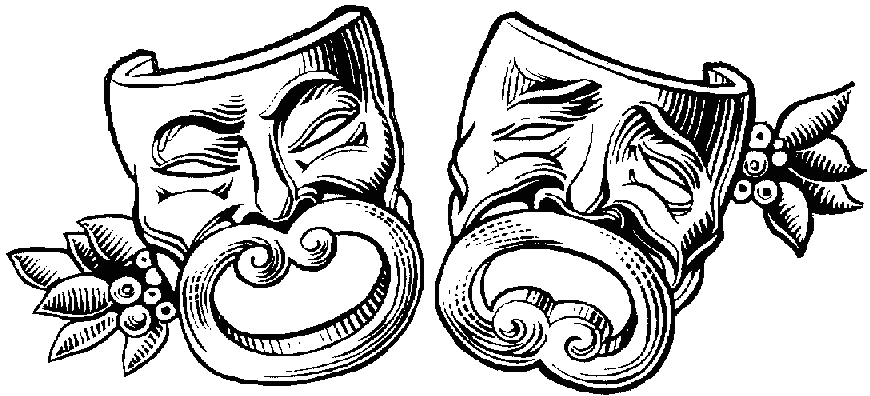 ΑΡΧΑΙΑ ΕΛΛΗΝΙΚΗ ΓΛΩΣΣΑ & ΓΡΑΜΜΑΤΕΙΑ - ΣΟΦΟΚΛΕΟΥΣ "ΑΝΤΙΓΟΝΗ": ΕΙΣΑΓΩΓΗ
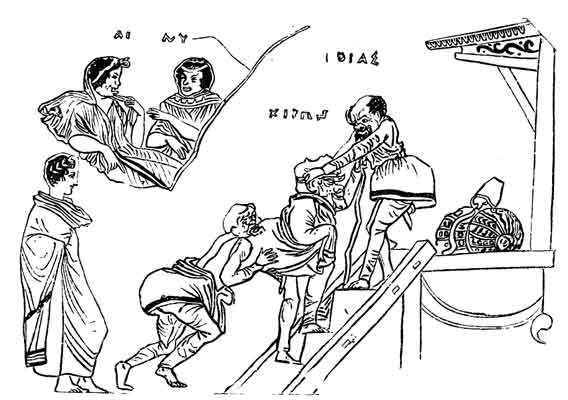 Εξελικτική πορεία τραγωδίας : 1. Αρίων από τη Λέσβο
προσλαμβάνεται από τον τύραννο της Κορίνθου, Περίανδρο, στις αρχές του 6ου αιώνα π.Χ. για να διοργανώσει τις τελετές του Διονύσου. Καινοτομίες στις οποίες προέβη:

α) δημιουργεί χορό 50 ατόμων.
β) τα μέλη του χορού φοράνε μάσκες σατύρων.
γ) το χορό ασκούσε ο ίδιος ο ποιητής.
δ) το περιεχόμενο του διθυράμβου ήταν σχετικό με τον θεό αλλά και με πιο διευρυμένη θεματολογία.
ε) συνοδεία κιθάρας.
στ) χορευτικές κινήσεις.
ΑΡΧΑΙΑ ΕΛΛΗΝΙΚΗ ΓΛΩΣΣΑ & ΓΡΑΜΜΑΤΕΙΑ - ΣΟΦΟΚΛΕΟΥΣ "ΑΝΤΙΓΟΝΗ": ΕΙΣΑΓΩΓΗ
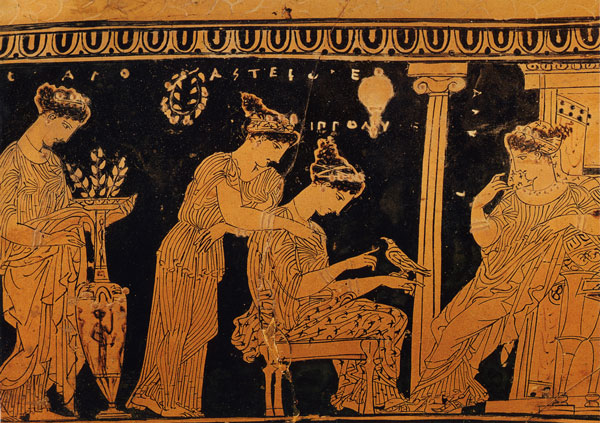 Εξελικτική πορεία τραγωδίας : 2. Θέσπης από το Διόνυσο
στα μέσα του 6ου αιώνα π.Χ., προβαίνει στις παρακάτω, σημαντικές για την εξέλιξη της τραγωδίας, καινοτομίες:

α) ξεχωρίζει τον αρχηγό του χορού (κορυφαίο / εξάρχοντα / γέροντα) από τον υπόλοιπο χορό.
β) ο εξάρχοντας γίνεται υποκριτής.
γ) ο εξάρχοντας απαγγέλλει σε στίχους διαφορετικής μορφής από αυτήν των στίχων που απαγγέλλει ο χορός.
δ) έτσι εμφανίζεται η τραγωδία στη πρώτη της μορφή.
«άρμα Θέσπιδος» 
άμαξα με τα μέλη και τη σκευή του θιάσου του Θέσπη, η οποία περιφερόταν σε ολόκληρη την Αττική. Αποτελούσε τον πρώτο περιφερόμενο θίασο στην ιστορία της ανθρωπότητας.
ΑΡΧΑΙΑ ΕΛΛΗΝΙΚΗ ΓΛΩΣΣΑ & ΓΡΑΜΜΑΤΕΙΑ - ΣΟΦΟΚΛΕΟΥΣ "ΑΝΤΙΓΟΝΗ": ΕΙΣΑΓΩΓΗ
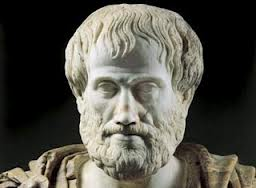 Ορισμός τραγωδίας από Αριστοτέλη (1)
Ἔστιν οὖν τραγωδία μίμησις πράξεως σπουδαίας καί τελείας
Με τη τραγωδία παρουσιάζεται μια πράξη σημαντική, έχουμε αναπαράσταση της πραγματικότητας. Πρόκειται για μια πράξη «τελεία» γιατί έχει ολοκληρωμένο νόημα, αρχή, μέση και τέλος.
ΑΡΧΑΙΑ ΕΛΛΗΝΙΚΗ ΓΛΩΣΣΑ & ΓΡΑΜΜΑΤΕΙΑ - ΣΟΦΟΚΛΕΟΥΣ "ΑΝΤΙΓΟΝΗ": ΕΙΣΑΓΩΓΗ
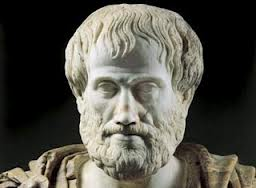 Ορισμός τραγωδίας από Αριστοτέλη (2)
μέγεθος ἐχούσης
Η τραγωδία έχει τέτοια συγκεκριμένη έκταση που να μπορεί να δώσει στον θεατή μια σαφή αντίληψη του τι γίνεται.
ΑΡΧΑΙΑ ΕΛΛΗΝΙΚΗ ΓΛΩΣΣΑ & ΓΡΑΜΜΑΤΕΙΑ - ΣΟΦΟΚΛΕΟΥΣ "ΑΝΤΙΓΟΝΗ": ΕΙΣΑΓΩΓΗ
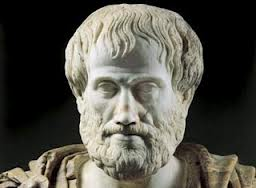 Ορισμός τραγωδίας από Αριστοτέλη (3)
ἡδυσμένῳ τῷ λόγῳ
Η τραγωδία έχει ρυθμό, αρμονία και μελωδία.
ΑΡΧΑΙΑ ΕΛΛΗΝΙΚΗ ΓΛΩΣΣΑ & ΓΡΑΜΜΑΤΕΙΑ - ΣΟΦΟΚΛΕΟΥΣ "ΑΝΤΙΓΟΝΗ": ΕΙΣΑΓΩΓΗ
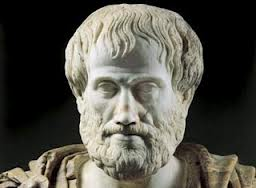 Ορισμός τραγωδίας από Αριστοτέλη (4)
χωρίς ἑκάστῳ τῶν εἰδῶν ἐν τοῖς μορῖοις
Τα πιο πάνω στοιχεία διασκορπίζονται στο έργο, όπου ταιριάζει το καθένα (δηλαδή ο ρυθμός, η αρμονία και η μελωδία δεν είναι παντού το ίδιο).
ΑΡΧΑΙΑ ΕΛΛΗΝΙΚΗ ΓΛΩΣΣΑ & ΓΡΑΜΜΑΤΕΙΑ - ΣΟΦΟΚΛΕΟΥΣ "ΑΝΤΙΓΟΝΗ": ΕΙΣΑΓΩΓΗ
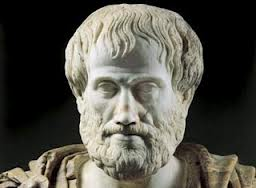 Ορισμός τραγωδίας από Αριστοτέλη (5)
δρώντων καί οὐ δι’ ἀπαγγελίας
Οι υποκριτές δεν απαγγέλλουν, αλλά συμμετέχουν ενεργά, ανάλογα με το ρόλο που έχει δοθεί στον καθένα.
ΑΡΧΑΙΑ ΕΛΛΗΝΙΚΗ ΓΛΩΣΣΑ & ΓΡΑΜΜΑΤΕΙΑ - ΣΟΦΟΚΛΕΟΥΣ "ΑΝΤΙΓΟΝΗ": ΕΙΣΑΓΩΓΗ
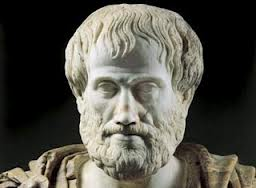 Ορισμός τραγωδίας από Αριστοτέλη (6)
δι’ ἐλέου καί φόβου
«ἔλεος» = η συμπάθεια / δηλαδή ο θεατής ταυτίζεται με τα πάθη του τραγικού προσώπου και νιώθει «φόβον», δηλαδή προβληματισμό για το μέλλον.
ΑΡΧΑΙΑ ΕΛΛΗΝΙΚΗ ΓΛΩΣΣΑ & ΓΡΑΜΜΑΤΕΙΑ - ΣΟΦΟΚΛΕΟΥΣ "ΑΝΤΙΓΟΝΗ": ΕΙΣΑΓΩΓΗ
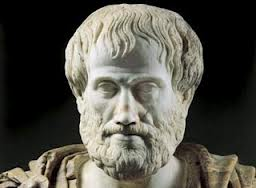 Ορισμός τραγωδίας από Αριστοτέλη (7)
περαίνουσα τήν τῶν τοιούτων παθημάτων κάθαρσιν.
Όμως με το τραγικό τέλος έχουμε «κάθαρση», δηλαδή απαλλαγή του θεατή από τα έντονα συναισθήματα.
ΑΡΧΑΙΑ ΕΛΛΗΝΙΚΗ ΓΛΩΣΣΑ & ΓΡΑΜΜΑΤΕΙΑ - ΣΟΦΟΚΛΕΟΥΣ "ΑΝΤΙΓΟΝΗ": ΕΙΣΑΓΩΓΗ
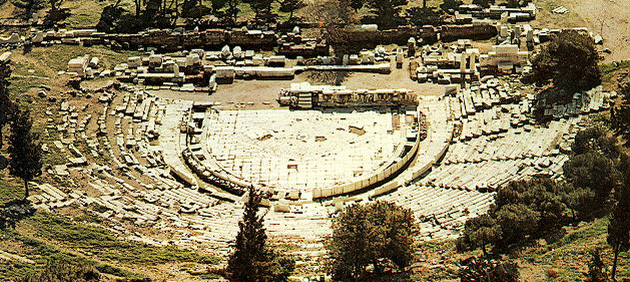 Μέρη τραγωδίας
Κατά ποιόν μέρη
Κατά ποσόν μέρη
ΑΡΧΑΙΑ ΕΛΛΗΝΙΚΗ ΓΛΩΣΣΑ & ΓΡΑΜΜΑΤΕΙΑ - ΣΟΦΟΚΛΕΟΥΣ "ΑΝΤΙΓΟΝΗ": ΕΙΣΑΓΩΓΗ
Κατά ποσόν μέρη
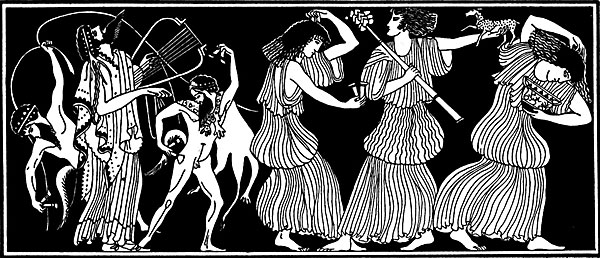 ΠΡΟΛΟΓΟΣ 
εισαγωγή στο θέμα της τραγωδίας.
ΠΑΡΟΔΟΣ 
το άσμα που τραγουδάει ο χορός με την είσοδό του στη σκηνή.
ΕΠΕΙΣΟΔΙΑ 
διαλογικά τμήματα που παρεμβάλλονται ανάμεσα στα χορικά.
ΣΤΑΣΙΜΑ 
τα άσματα που τραγουδάει ο χορός μετά τη πάροδο.
ΕΞΟΔΟΣ 
το τελευταίο μέρος της τραγωδίας.
Ο πρόλογος, τα επεισόδια & η έξοδος, ανήκουν στο επικό τμήμα της τραγωδίας. Αντίθετα η πάροδος και τα στάσιμα ανήκουν στο λυρικό τμήμα της τραγωδίας.
ΑΡΧΑΙΑ ΕΛΛΗΝΙΚΗ ΓΛΩΣΣΑ & ΓΡΑΜΜΑΤΕΙΑ - ΣΟΦΟΚΛΕΟΥΣ "ΑΝΤΙΓΟΝΗ": ΕΙΣΑΓΩΓΗ
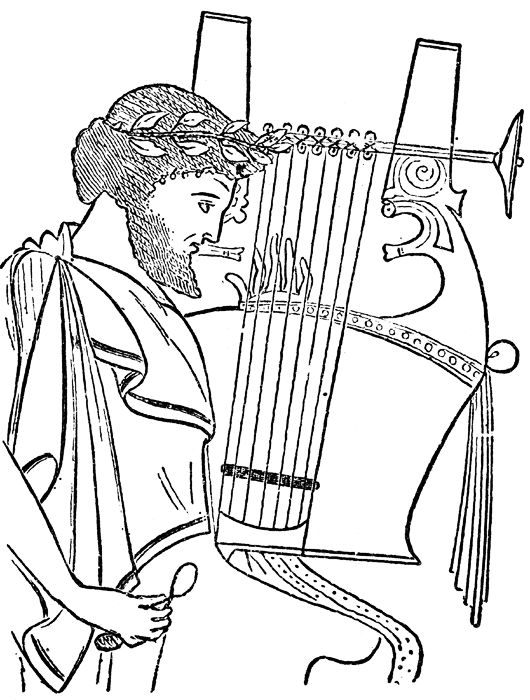 Κατά ποιόν μέρη
ΟΨΗ
σκηνογραφία και ενδυματολογία
ΜΥΘΟΣ 
είναι η υπόθεση του έργου που κατά κύριο λόγο αντλείται από τη μυθολογία και την ιστορία [τρεις μυθικοί κύκλοι : 
α) αργοναυτικός, 
β) θηβαϊκός, 
γ) τρωϊκός].
ΜΕΛΟΣ 
μουσική
ΛΕΞΗ 
τα εκφραστικά μέσα.
ΔΙΑΝΟΙΑ 
οι σκέψεις και απόψεις των υποκριτών του έργου / τα επιχειρήματά τους.
ΗΘΟΣ 
ο χαρακτήρας και τα γνωρίσματα του ήρωα.
ΑΡΧΑΙΑ ΕΛΛΗΝΙΚΗ ΓΛΩΣΣΑ & ΓΡΑΜΜΑΤΕΙΑ - ΣΟΦΟΚΛΕΟΥΣ "ΑΝΤΙΓΟΝΗ": ΕΙΣΑΓΩΓΗ
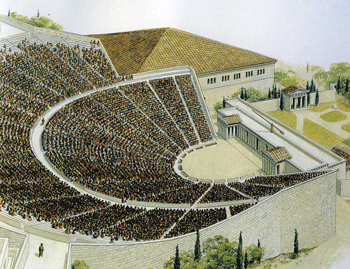 Η δομή του αρχαίου θεάτρου
σκηνή
Κυρίως θέατρον ή κοῖλον
Ορχήστρα
ΑΡΧΑΙΑ ΕΛΛΗΝΙΚΗ ΓΛΩΣΣΑ & ΓΡΑΜΜΑΤΕΙΑ - ΣΟΦΟΚΛΕΟΥΣ "ΑΝΤΙΓΟΝΗ": ΕΙΣΑΓΩΓΗ
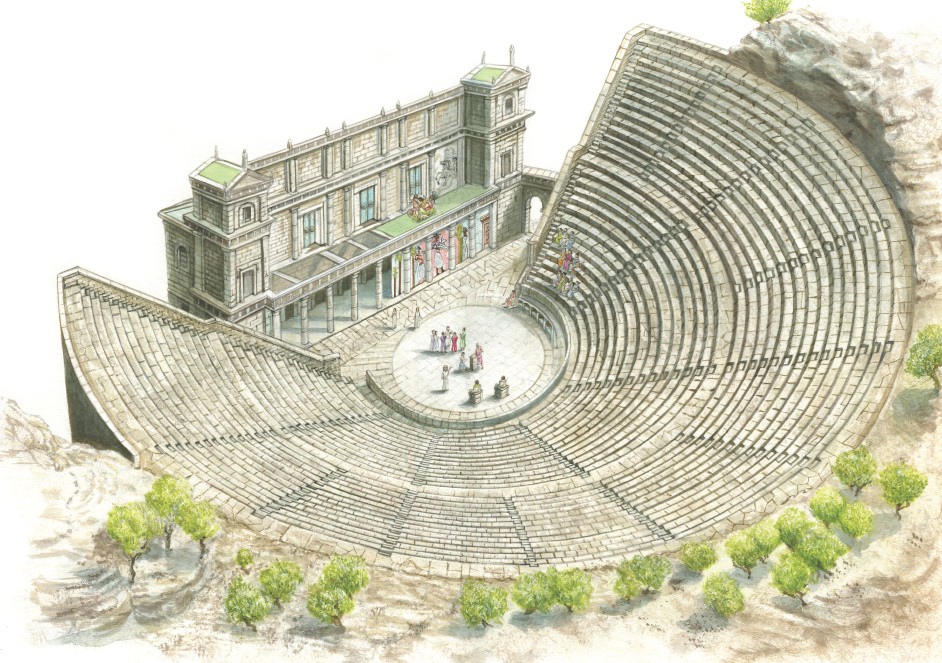 Η δομή του αρχαίου θεάτρου
ΚΥΡΙΩΣ ΘΕΑΤΡΟΝ ή ΚΟΙΛΟΝ
 
Αποτελείται από :
α) ένα ή δυο διαζώματα (οριζόντιους διαδρόμους που διευκολύνουν την μετάβαση των θεατών).
β) τις κλίμακες (= σκάλες που βοηθούσαν τους θεατές να ανέβουν πιο ψηλά). Οι κλίμακες δημιουργούσαν τις κερκίδες.  
γ) τα εδώλια, καθίσματα δηλαδή για τους θεατές, αρχικά κατασκευασμένα από ξύλο, με το πέρασμα όμως του χρόνου κατασκευασμένα από μάρμαρο.
διάζωμα
κλίμακες
εδώλια
ΑΡΧΑΙΑ ΕΛΛΗΝΙΚΗ ΓΛΩΣΣΑ & ΓΡΑΜΜΑΤΕΙΑ - ΣΟΦΟΚΛΕΟΥΣ "ΑΝΤΙΓΟΝΗ": ΕΙΣΑΓΩΓΗ
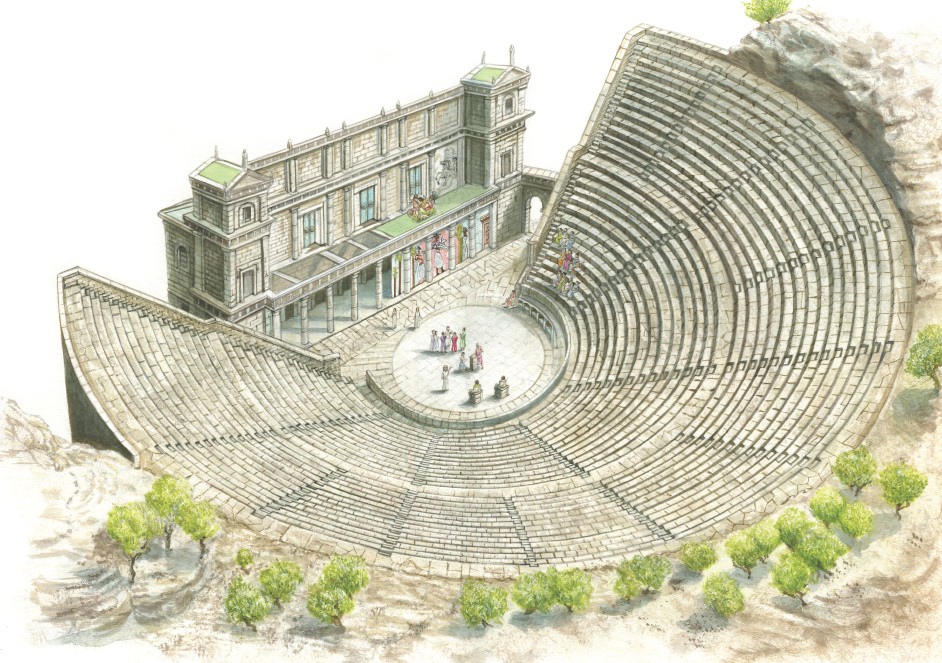 Η δομή του αρχαίου θεάτρου
Η ΟΡΧΗΣΤΡΑ
 
Ήταν χώρος στον οποίο πραγματοποιούσε τις κινήσεις του ο χορός και βρισκόταν λίγο χαμηλότερα από τη σκηνή. 
Στην ορχήστρα άνηκαν και τα παρακάτω τμήματα του θεάτρου :
 
α) πάροδοι : ήταν οι δυο είσοδοι / έξοδοι, μια στην αριστερή και μια στην δεξιά πλευρά. Όταν οι υποκριτές εισέρχονταν στη σκηνή από την αριστερή (προς τους θεατές) πάροδο αυτό σήμαινε ότι προέρχονταν από τους αγρούς ή από ξένη χώρα. Αν εισέρχονταν από τη δεξιά, αυτό σήμαινε ότι προέρχονταν από την πόλη ή το λιμάνι.
β) θυμέλη: βωμός αφιερωμένος στον Διόνυσο. Πίσω από τη θυμέλη έπαιρναν θέση ο αυλητής και ο υποβολέας.
δεξιά πάροδος
αριστερή πάροδος
ορχήστρα
θυμέλη
ΑΡΧΑΙΑ ΕΛΛΗΝΙΚΗ ΓΛΩΣΣΑ & ΓΡΑΜΜΑΤΕΙΑ - ΣΟΦΟΚΛΕΟΥΣ "ΑΝΤΙΓΟΝΗ": ΕΙΣΑΓΩΓΗ
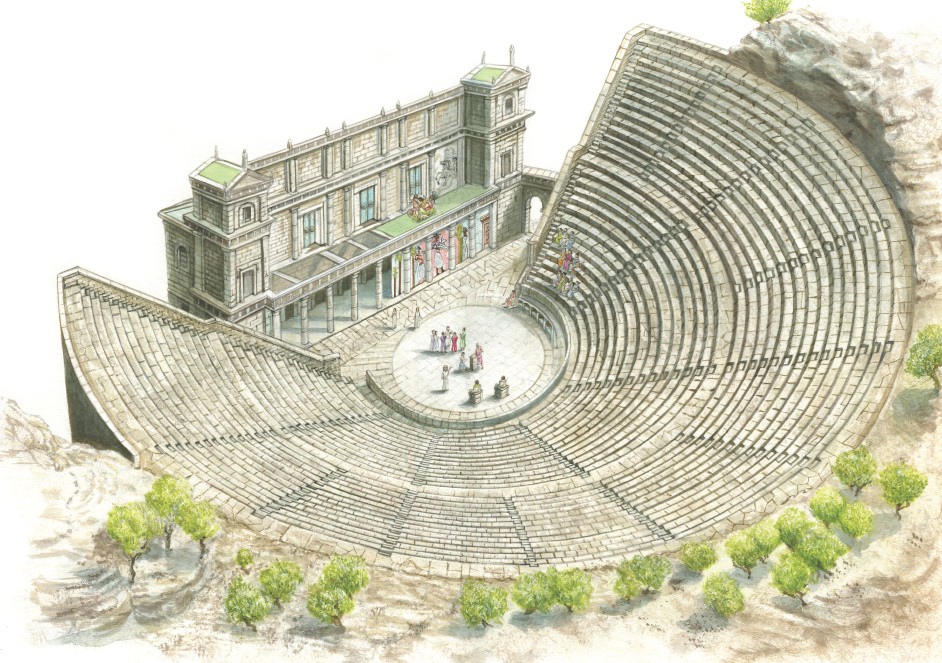 Η δομή του αρχαίου θεάτρου
Ξύλινο οικοδόμημα
σκηνικά
Η ΣΚΗΝΗ
 
Αποτελείται από :
 
α) λογείο : υπερυψωμένο δάπεδο της σκηνής για τους υποκριτές (δεν υπήρχε στους κλασικούς χρόνους).
β) ξύλινο οικοδόμημα στο οποίο τοποθετούνταν τα υλικά του έργου. Στον ίδιο χώρο οι υποκριτές άλλαζαν τα κοστούμια τους.
γ) σκηνικά που απεικονίζουν συνήθως το ανάκτορο. Στο κέντρο των σκηνικών υπήρχε και μια είσοδος που αποτελούσε την είσοδο των ανακτόρων.
λογείο
ΑΡΧΑΙΑ ΕΛΛΗΝΙΚΗ ΓΛΩΣΣΑ & ΓΡΑΜΜΑΤΕΙΑ - ΣΟΦΟΚΛΕΟΥΣ "ΑΝΤΙΓΟΝΗ": ΕΙΣΑΓΩΓΗ
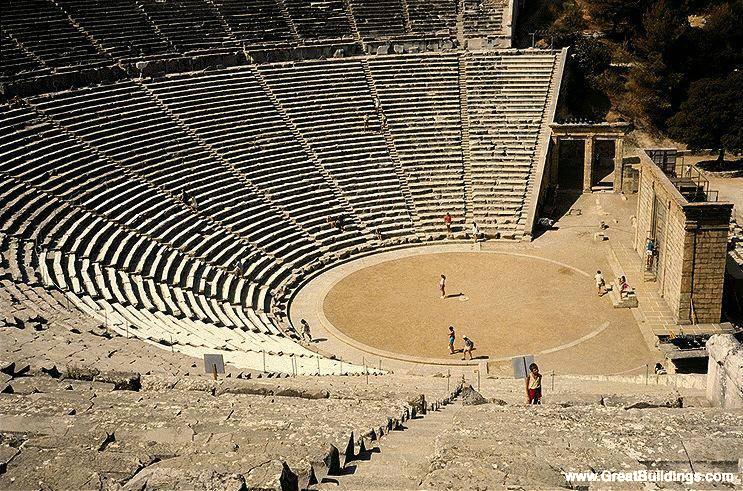 Το αρχαίο θέατρο της Επιδαύρου
ΑΡΧΑΙΑ ΕΛΛΗΝΙΚΗ ΓΛΩΣΣΑ & ΓΡΑΜΜΑΤΕΙΑ - ΣΟΦΟΚΛΕΟΥΣ "ΑΝΤΙΓΟΝΗ": ΕΙΣΑΓΩΓΗ
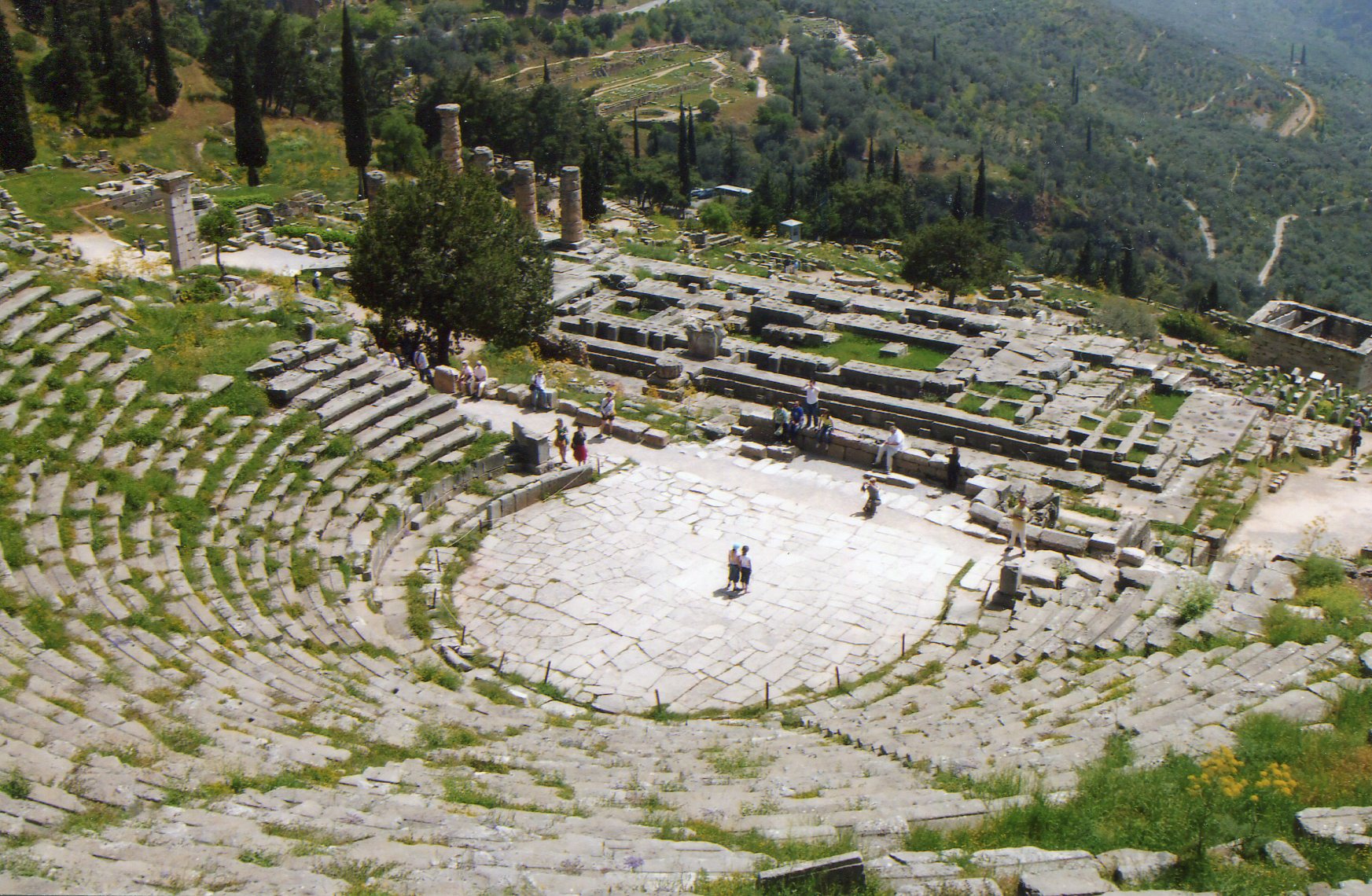 Το αρχαίο θέατρο των Δελφών
ΑΡΧΑΙΑ ΕΛΛΗΝΙΚΗ ΓΛΩΣΣΑ & ΓΡΑΜΜΑΤΕΙΑ - ΣΟΦΟΚΛΕΟΥΣ "ΑΝΤΙΓΟΝΗ": ΕΙΣΑΓΩΓΗ
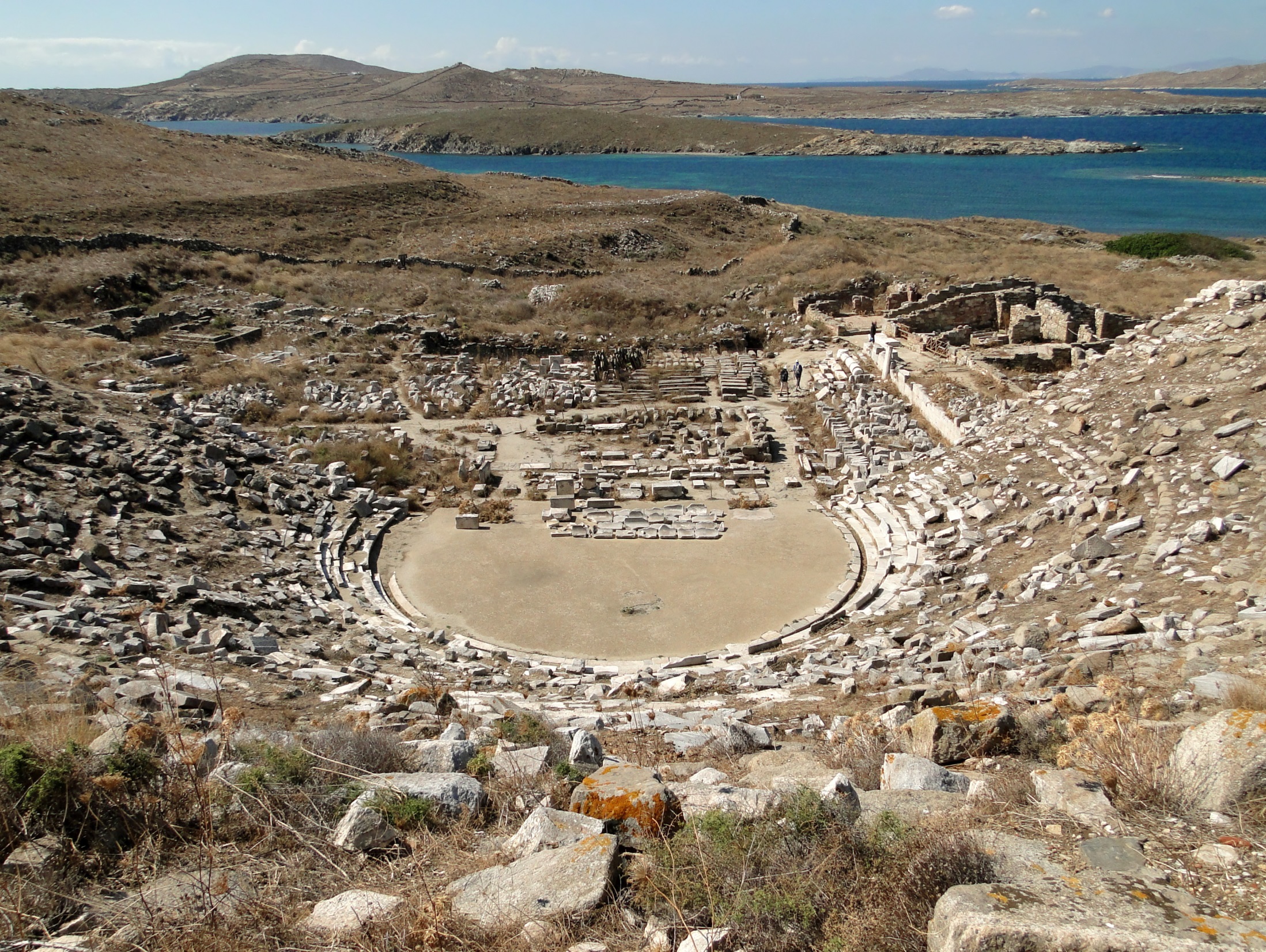 Το αρχαίο θέατρο της Δήλου
ΑΡΧΑΙΑ ΕΛΛΗΝΙΚΗ ΓΛΩΣΣΑ & ΓΡΑΜΜΑΤΕΙΑ - ΣΟΦΟΚΛΕΟΥΣ "ΑΝΤΙΓΟΝΗ": ΕΙΣΑΓΩΓΗ
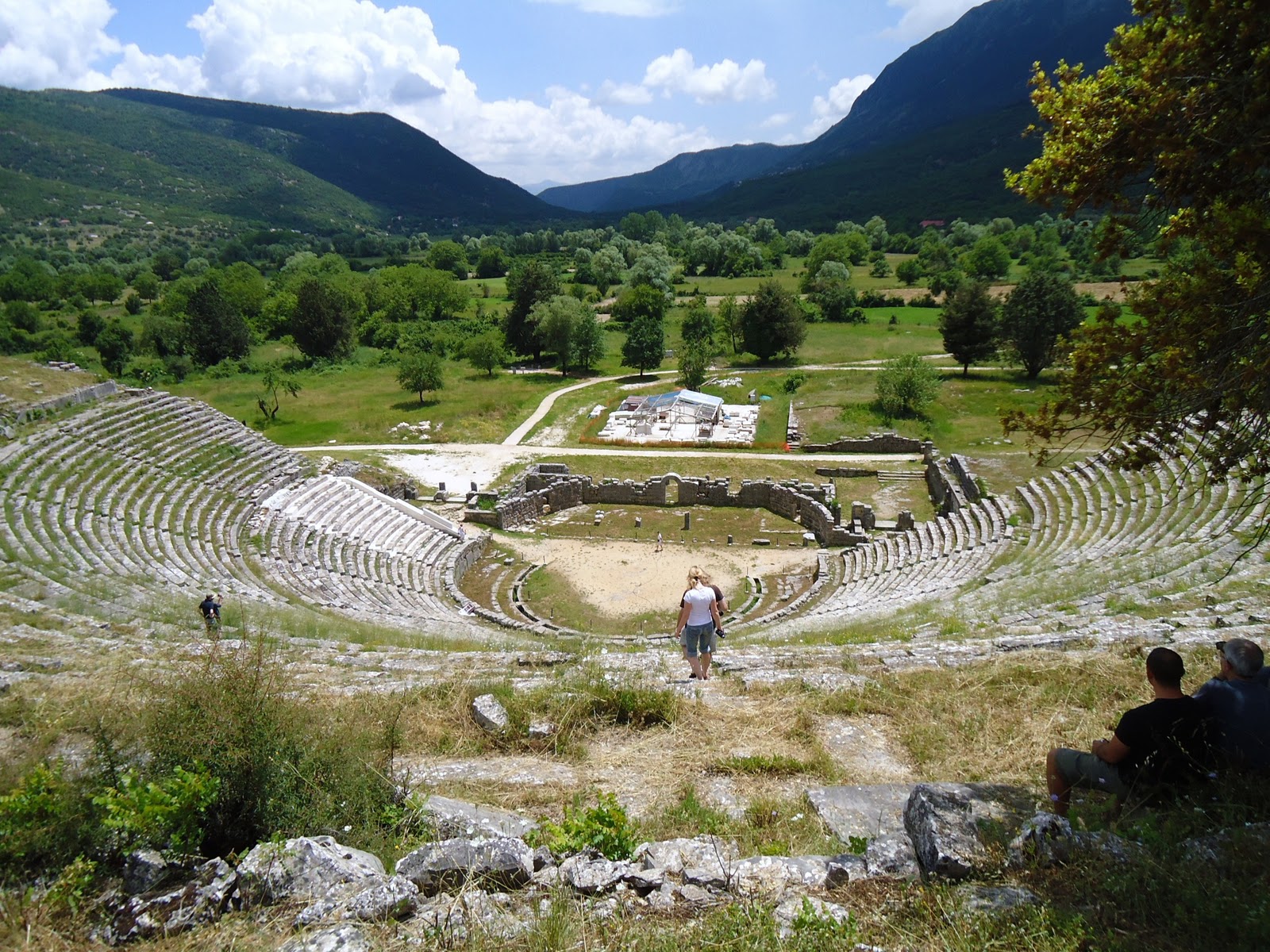 Θέατρο αρχαίας Δωδώνης
ΑΡΧΑΙΑ ΕΛΛΗΝΙΚΗ ΓΛΩΣΣΑ & ΓΡΑΜΜΑΤΕΙΑ - ΣΟΦΟΚΛΕΟΥΣ "ΑΝΤΙΓΟΝΗ": ΕΙΣΑΓΩΓΗ
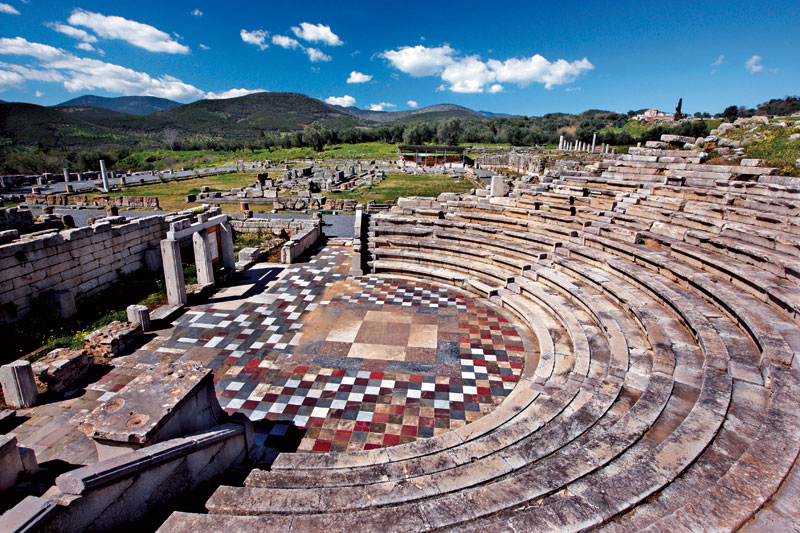 Το θέατρο της αρχαίας Μεσσήνης
ΑΡΧΑΙΑ ΕΛΛΗΝΙΚΗ ΓΛΩΣΣΑ & ΓΡΑΜΜΑΤΕΙΑ - ΣΟΦΟΚΛΕΟΥΣ "ΑΝΤΙΓΟΝΗ": ΕΙΣΑΓΩΓΗ
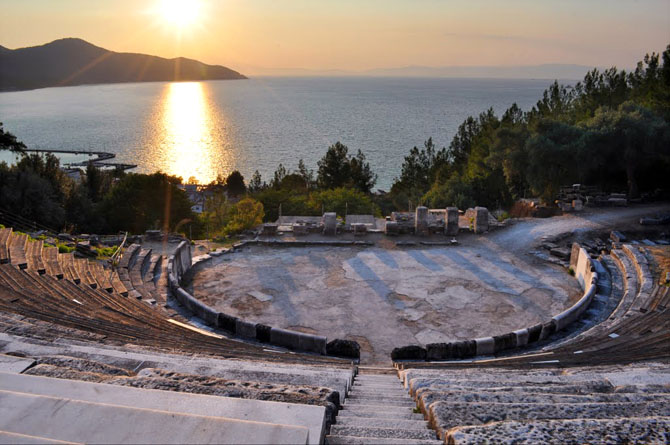 Το αρχαίο θέατρο Θάσου
ΑΡΧΑΙΑ ΕΛΛΗΝΙΚΗ ΓΛΩΣΣΑ & ΓΡΑΜΜΑΤΕΙΑ - ΣΟΦΟΚΛΕΟΥΣ "ΑΝΤΙΓΟΝΗ": ΕΙΣΑΓΩΓΗ
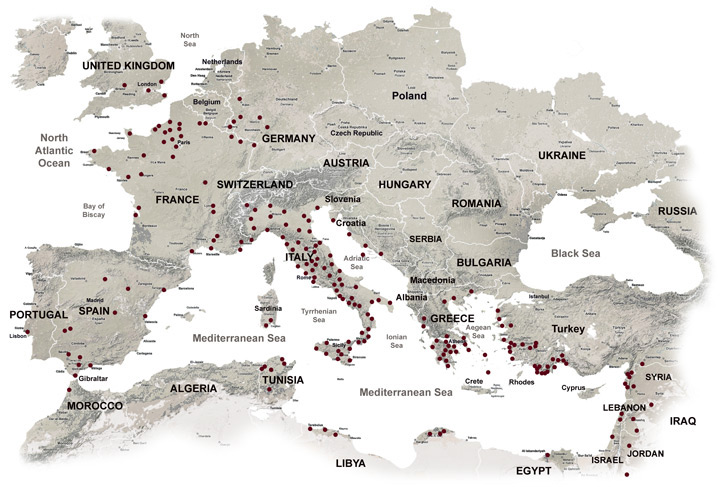 Ευρωπαϊκός χάρτης αρχαίων θεάτρων
ΑΡΧΑΙΑ ΕΛΛΗΝΙΚΗ ΓΛΩΣΣΑ & ΓΡΑΜΜΑΤΕΙΑ - ΣΟΦΟΚΛΕΟΥΣ "ΑΝΤΙΓΟΝΗ": ΕΙΣΑΓΩΓΗ
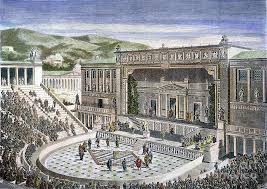 Γιατί η διδασκαλία νέων δραμάτων γινόταν πάντοτε την άνοιξη;
Γιατί η εποχή αυτή ταυτιζόταν με τη γιορτή του Διονύσου, συνεπώς και με την αναγέννηση της φύσης.
Γιατί ο αγροτικός πληθυσμός της Αττικής, που δεν διέμενε στη πόλη της Αθήνας, δεν είχε ιδιαίτερες εργασίες (όπως π.χ. το καλοκαίρι ή το φθινόπωρο), οπότε και μπορούσε να παρακολουθήσει τους δραματικούς αγώνες.
Την εποχή εκείνη που βελτιώνονταν οι καιρικές συνθήκες και οι θάλασσες ήταν καλοτάξιδες, έρχονταν οι πρεσβευτές των συμμαχικών πόλεων για να καταβάλλουν στο αθηναϊκό ταμείο τους συμμαχικούς φόρους, οπότε ήταν και μια μεγάλη ευκαιρία για την Αθήνα να φανερώσει το μεγαλείο της.
ΑΡΧΑΙΑ ΕΛΛΗΝΙΚΗ ΓΛΩΣΣΑ & ΓΡΑΜΜΑΤΕΙΑ - ΣΟΦΟΚΛΕΟΥΣ "ΑΝΤΙΓΟΝΗ": ΕΙΣΑΓΩΓΗ
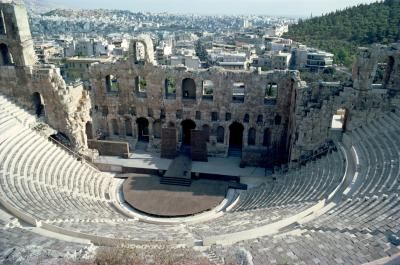 Ευθύνη αρχόντων για τις εορτές
Λήναια 
υπό την ευθύνη του ἄρχοντος – βασιλέως.
Μεγάλα Διονύσια 
υπό την ευθύνη του ἐπώνυμου – ἄρχοντος, ο οποίος : 
α) επιλέγει τα έργα που θα διδαχθούν, 
β) επιλέγει τους υποκριτές & 
γ) βρίσκει και ορίζει τους χορηγούς.
ΑΡΧΑΙΑ ΕΛΛΗΝΙΚΗ ΓΛΩΣΣΑ & ΓΡΑΜΜΑΤΕΙΑ - ΣΟΦΟΚΛΕΟΥΣ "ΑΝΤΙΓΟΝΗ": ΕΙΣΑΓΩΓΗ
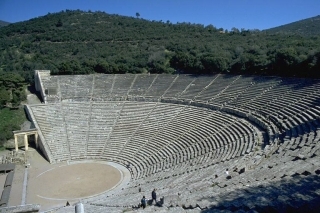 Χορηγία
ήταν μια λειτουργία, δηλαδή τιμητική προσφορά μορφή έμμεσου φόρου. Ο χορηγός ήταν κάποιος εύπορος Αθηναίος πολίτης που αναλάμβανε τα έξοδα των θεατρικών αγώνων. Στα έξοδα αυτά συμπεριλαμβανόταν:
α) η διατροφή των ηθοποιών και του χορού
ε) τα εισιτήρια των φτωχών πολιτών
β) η ενοικίαση χώρου για τις πρόβες
δ) τα σκηνικά
γ) τα κοστούμια των υποκριτών και του χορού
ΑΡΧΑΙΑ ΕΛΛΗΝΙΚΗ ΓΛΩΣΣΑ & ΓΡΑΜΜΑΤΕΙΑ - ΣΟΦΟΚΛΕΟΥΣ "ΑΝΤΙΓΟΝΗ": ΕΙΣΑΓΩΓΗ
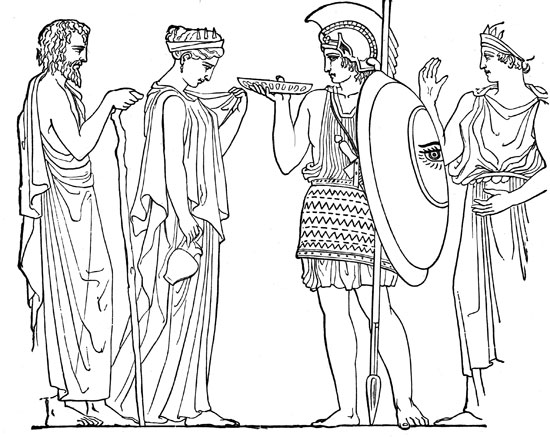 Ποιοι έκριναν τα δραματικά έργα
Κριτές 

Αθηναίοι πολίτες, δέκα στον αριθμό, που επιλέγονταν από ονομαστικό κατάλογο. Στο τέλος των δραματικών αγώνων έγραφε ο καθένας σε μια πινακίδα τη κρίση του για το καλύτερο έργο. Από την κάλπη στην οποία έριχναν τις πινακίδες, ανασύρονταν τυχαία οι πέντε από αυτές.
ΑΡΧΑΙΑ ΕΛΛΗΝΙΚΗ ΓΛΩΣΣΑ & ΓΡΑΜΜΑΤΕΙΑ - ΣΟΦΟΚΛΕΟΥΣ "ΑΝΤΙΓΟΝΗ": ΕΙΣΑΓΩΓΗ
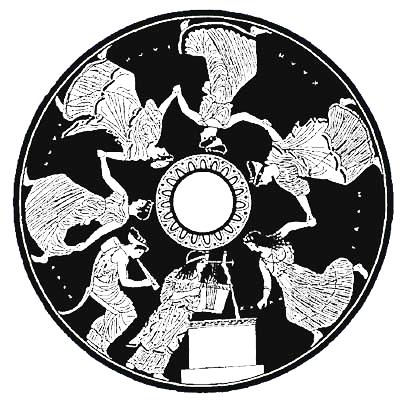 Οφέλη όσων συμμετείχαν στον δραματικό αγώνα
Α) ΧΟΡΗΓΟΙ – ΠΟΙΗΤΕΣ :
1) στεφάνι κισσού (ο κισσός ήταν το αγαπημένο φυτό του Διονύσου) & 
2) δυνατότητα οικοδόμησης χορηγικού μνημείου στην οδό Tριπόδων (στη σημερινή περιοχή της Πλάκας).
Β) ΧΟΡΗΓΟΙ – ΠΟΙΗΤΕΣ – ΥΠΟΚΡΙΤΕΣ : 
τα ονόματά τους αναγράφονταν σε πλάκες για το δημόσιο αρχείο. Οι πλάκες αυτές ονομάζονταν «διδασκαλίαι».
Γ) ΥΠΟΚΡΙΤΕΣ : 
μικρή χρηματική αποζημίωση και τροφή. («Οἱ περί τόν Διόνυσον τεχνῖται»  συντεχνία ηθοποιών της αρχαίας Αθήνας).
ΑΡΧΑΙΑ ΕΛΛΗΝΙΚΗ ΓΛΩΣΣΑ & ΓΡΑΜΜΑΤΕΙΑ - ΣΟΦΟΚΛΕΟΥΣ "ΑΝΤΙΓΟΝΗ": ΕΙΣΑΓΩΓΗ
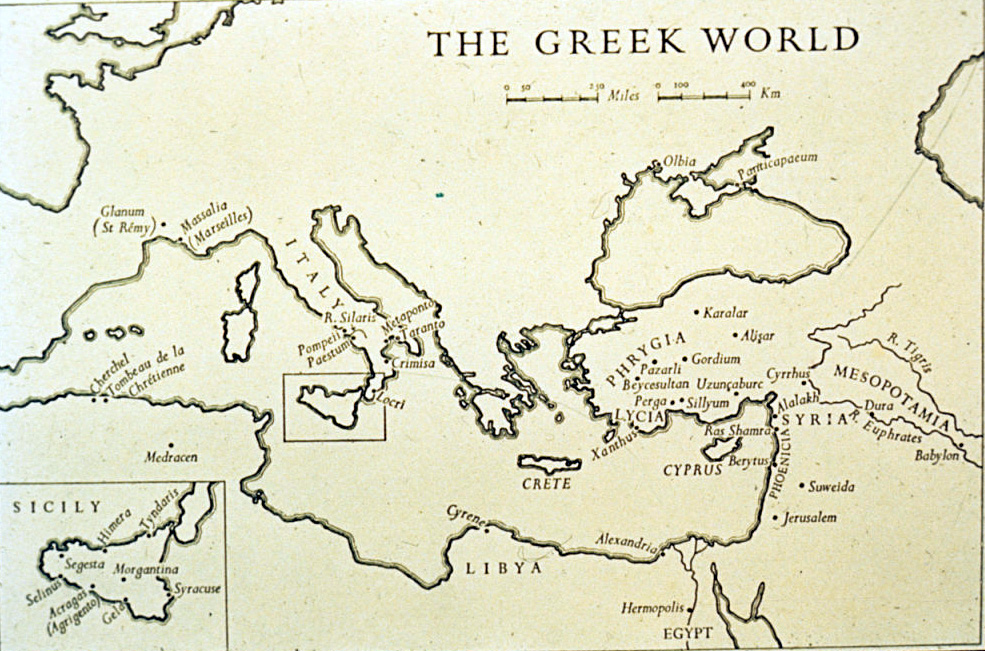 Χορηγικό μνημείο Λυσικράτη
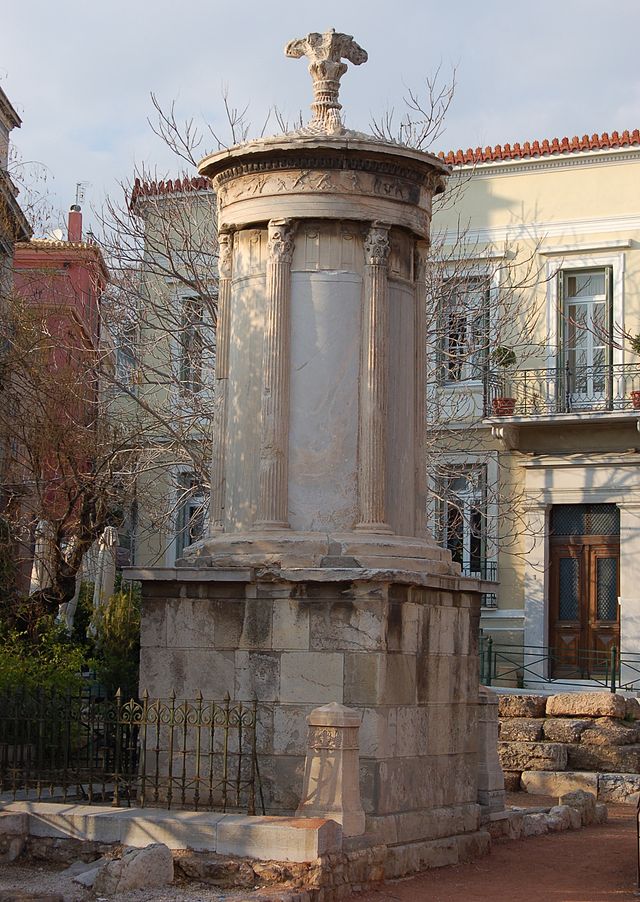 ΑΡΧΑΙΑ ΕΛΛΗΝΙΚΗ ΓΛΩΣΣΑ & ΓΡΑΜΜΑΤΕΙΑ - ΣΟΦΟΚΛΕΟΥΣ "ΑΝΤΙΓΟΝΗ": ΕΙΣΑΓΩΓΗ
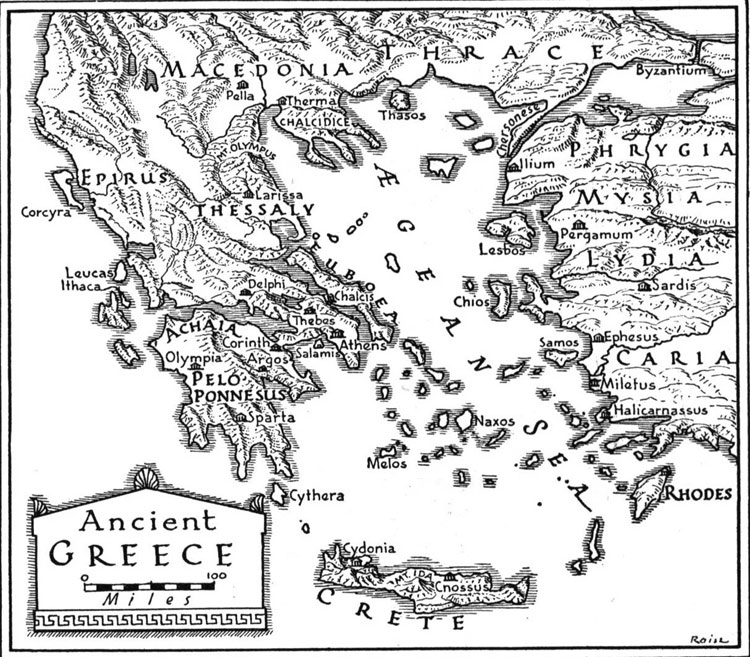 Χορηγικό μνημείο Θρασύλου
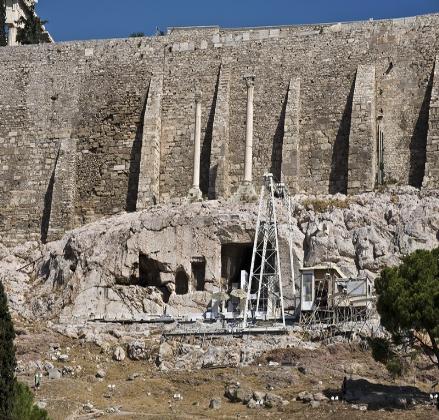 ΑΡΧΑΙΑ ΕΛΛΗΝΙΚΗ ΓΛΩΣΣΑ & ΓΡΑΜΜΑΤΕΙΑ - ΣΟΦΟΚΛΕΟΥΣ "ΑΝΤΙΓΟΝΗ": ΕΙΣΑΓΩΓΗ
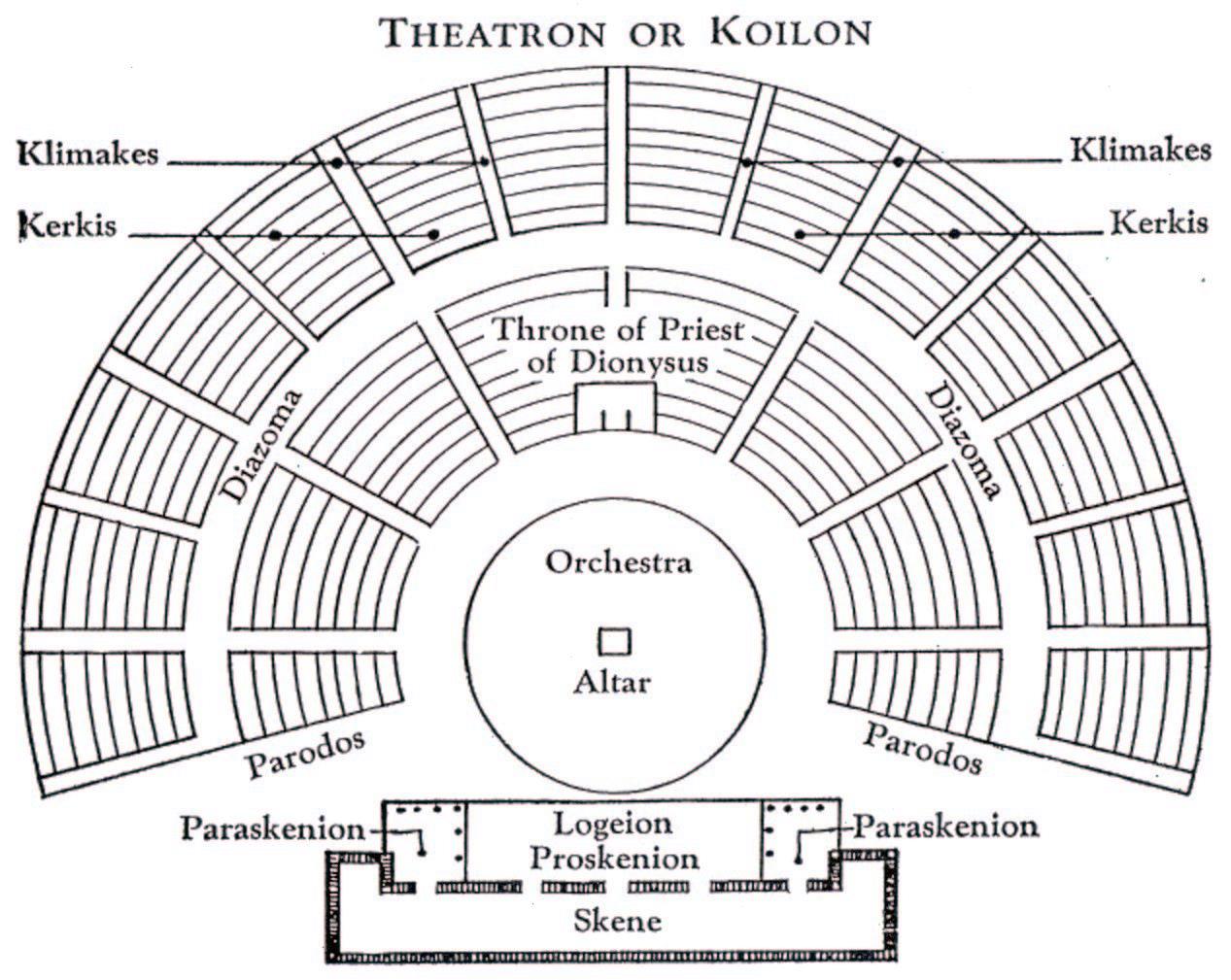 Οι συντελεστές της παράστασης
Ο ποιητής
Οι υποκριτές
Ο χορός
ΑΡΧΑΙΑ ΕΛΛΗΝΙΚΗ ΓΛΩΣΣΑ & ΓΡΑΜΜΑΤΕΙΑ - ΣΟΦΟΚΛΕΟΥΣ "ΑΝΤΙΓΟΝΗ": ΕΙΣΑΓΩΓΗ
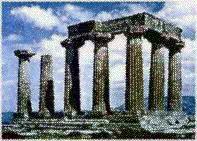 Οι συντελεστές της παράστασης: (α) ο ποιητής
είναι ταυτόχρονα συγγραφέας, σκηνοθέτης, χορογράφος, μουσικοσυνθέτης και σκηνογράφος.
ΑΡΧΑΙΑ ΕΛΛΗΝΙΚΗ ΓΛΩΣΣΑ & ΓΡΑΜΜΑΤΕΙΑ - ΣΟΦΟΚΛΕΟΥΣ "ΑΝΤΙΓΟΝΗ": ΕΙΣΑΓΩΓΗ
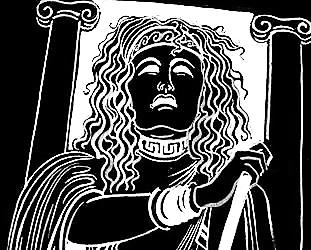 Οι συντελεστές της παράστασης: (β) οι ηθοποιοί
εντυπωσιακή ενδυμασία (οι βασιλείς με ζωηρά χρώματα για χαρά, με φαιά χρώματα για λύπη, οι θεοί χρησιμοποιούν διάφορα σύμβολα, οι μάντεις φορούσαν πάνω από το χιτώνα ένα μάλλινο ένδυμα το «ἀγρηνόν»). Σε γενικές γραμμές ψηλά υποδήματα & βάτες κάτω από τα ενδύματα για να γίνεται η εμφάνιση των υποκριτών ακόμη πιο εντυπωσιακή. 
Οι υποκριτές χρησιμοποιούν μάσκα αφενός μεν για να εναλλάσσουν τους ρόλους (κάθε υποκριτής αναλάμβανε περισσότερους από έναν ρόλο), αφετέρου δε για να τονίζεται η σημασία των κινήσεων και των χειρονομιών του υποκριτή. Επιπλέον οι θεατές με τη μάσκα απομακρύνονται από την πραγματικότητα και μπαίνουν στο κόσμο του έργου.
ΓΥΝΑΙΚΕΣ ΗΘΟΠΟΙΟΙ ΔΕΝ ΥΠΑΡΧΟΥΝ ΤΗΝ ΕΠΟΧΗ ΕΚΕΙΝΗ, ΑΛΛΑ ΤΟΥΣ ΓΥΝΑΙΚΕΙΟΥΣ ΡΟΛΟΥΣ ΥΠΟΔΥΟΝΤΑΙ ΑΝΔΡΕΣ ΜΕ ΧΡΗΣΗ ΓΥΝΑΙΚΕΙΑΣ ΜΑΣΚΑΣ.
ΑΡΧΑΙΑ ΕΛΛΗΝΙΚΗ ΓΛΩΣΣΑ & ΓΡΑΜΜΑΤΕΙΑ - ΣΟΦΟΚΛΕΟΥΣ "ΑΝΤΙΓΟΝΗ": ΕΙΣΑΓΩΓΗ
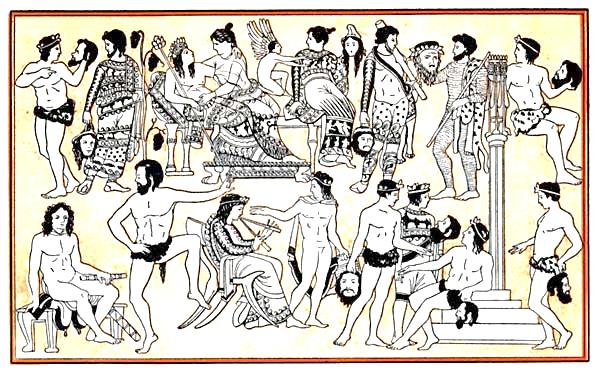 Οι συντελεστές της παράστασης: (γ) ο χορός
αντιπροσωπεύει τη κοινή γνώμη και κινείται συνήθως με τους ρυθμούς του έργου. Εισέρχεται από τη δεξιά (για τους θεατές) πάροδο, δηλαδή από την πόλη ψέλνοντας το ὑπόρχημα που είναι ένα χαρούμενο τραγούδι. Η είσοδος του χορού γίνεται είτε «κατά ζυγά» (5 Χ 3) είτε «κατά στοίχους» (3 Χ 5).
ΑΡΧΑΙΑ ΕΛΛΗΝΙΚΗ ΓΛΩΣΣΑ & ΓΡΑΜΜΑΤΕΙΑ - ΣΟΦΟΚΛΕΟΥΣ "ΑΝΤΙΓΟΝΗ": ΕΙΣΑΓΩΓΗ
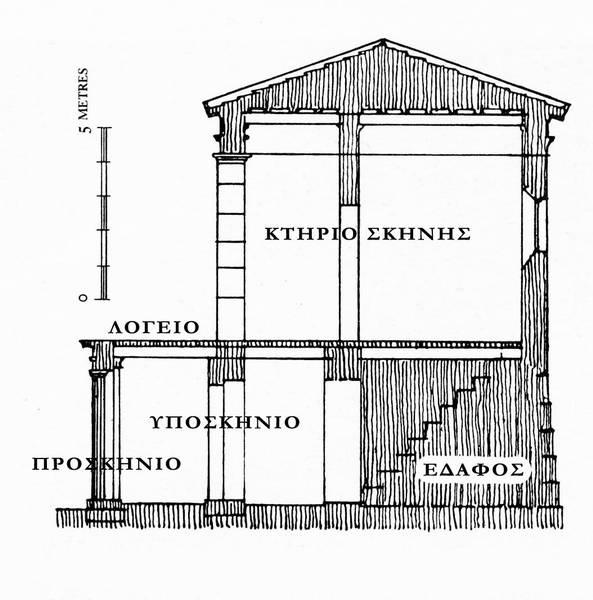 Οι συντελεστές της παράστασης: (δ) το κοινό
με το κοινό που παρακολουθούσε τη διεξαγωγή δραματικών αγώνων σχετίζονταν οι παρακάτω όροι :
ΘΕΩΡΙΚΑ  χρήματα που χορηγούνται από το κράτος προς τους άπορους πολίτες προκειμένου να παρακολουθήσουν τους δραματικούς αγώνες.
ΡΑΒΔΟΥΧΟΙ  κρατικοί υπάλληλοι με ραβδιά και με ρόλο ταξιθέτη – αστυνόμου. Διατηρούσαν τη τάξη στα θέατρα.
ΠΡΟΕΔΡΙΕΣ  πρώτες θέσεις για τα επίσημα πρόσωπα. Η πιο επίσημη έδρα προοριζόταν για τον ιερέα του Διονύσου.
ΠΡΟΑΓΩΝΑΣ  διαδικασία που γινόταν λίγες μέρες πριν την έναρξη του δραματικού αγώνα στο ωδείο. Κατά τη διάρκειά του ενημερωνόταν το θεατρόφιλο κοινό από τους ποιητές για την υπόθεση των έργων, τα ονόματα των υποκριτών κ.α.
ΑΡΧΑΙΑ ΕΛΛΗΝΙΚΗ ΓΛΩΣΣΑ & ΓΡΑΜΜΑΤΕΙΑ - ΣΟΦΟΚΛΕΟΥΣ "ΑΝΤΙΓΟΝΗ": ΕΙΣΑΓΩΓΗ
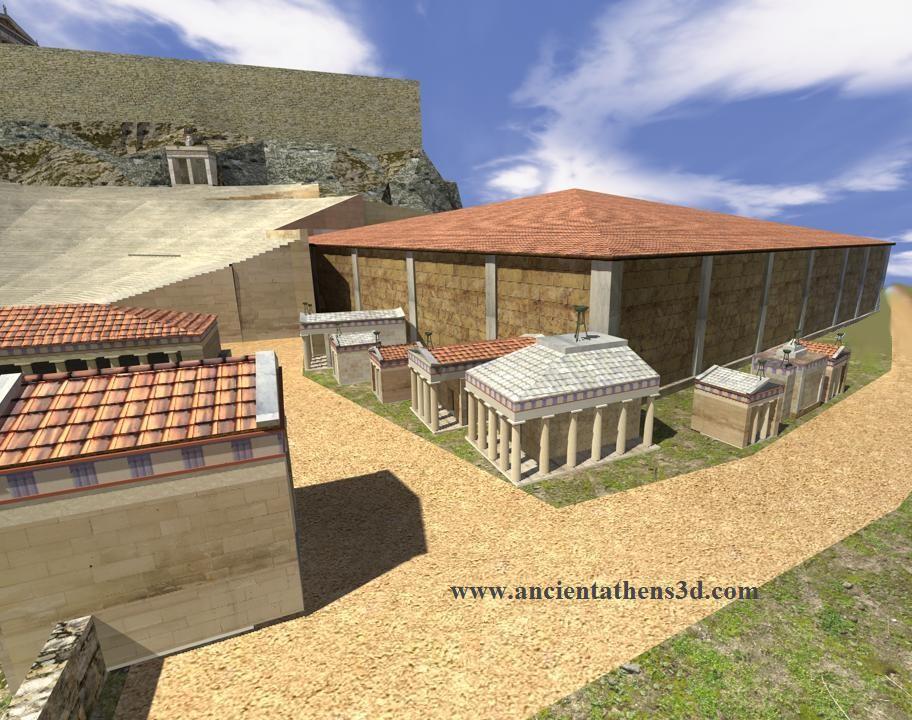 το «ᾨδεῖον» του Περικλή
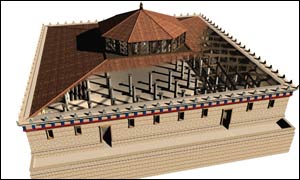 ΑΡΧΑΙΑ ΕΛΛΗΝΙΚΗ ΓΛΩΣΣΑ & ΓΡΑΜΜΑΤΕΙΑ - ΣΟΦΟΚΛΕΟΥΣ "ΑΝΤΙΓΟΝΗ": ΕΙΣΑΓΩΓΗ
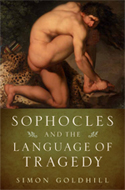 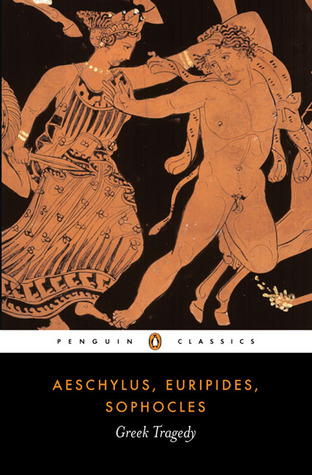 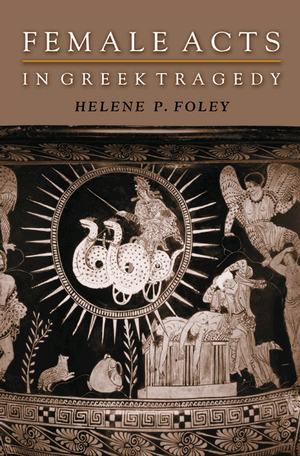 Εξώφυλλα επιστημονικών εργασιών για την αρχαία τραγωδία
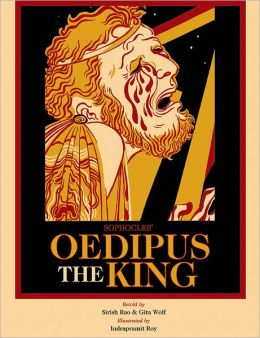 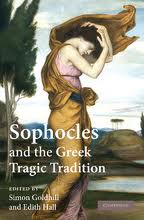 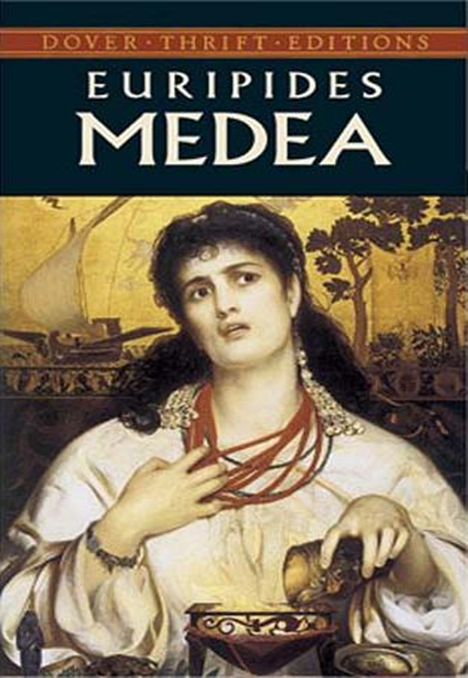 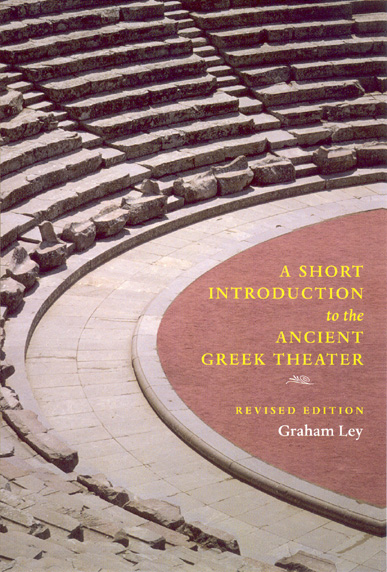 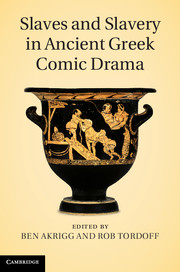 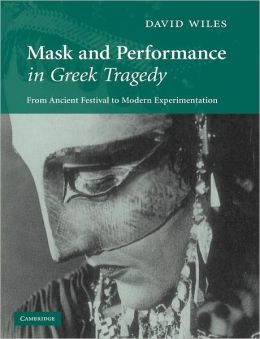 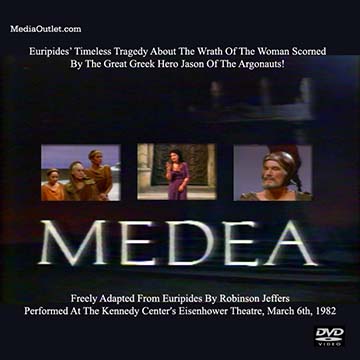 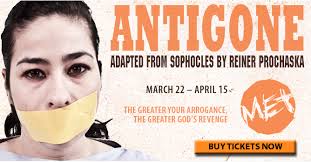 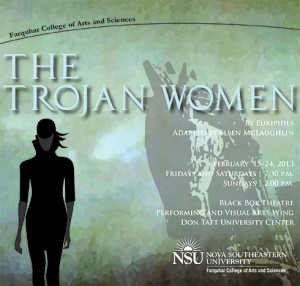 Αφίσες παραστάσεων τραγωδιών σε Ελλάδα & εξωτερικό
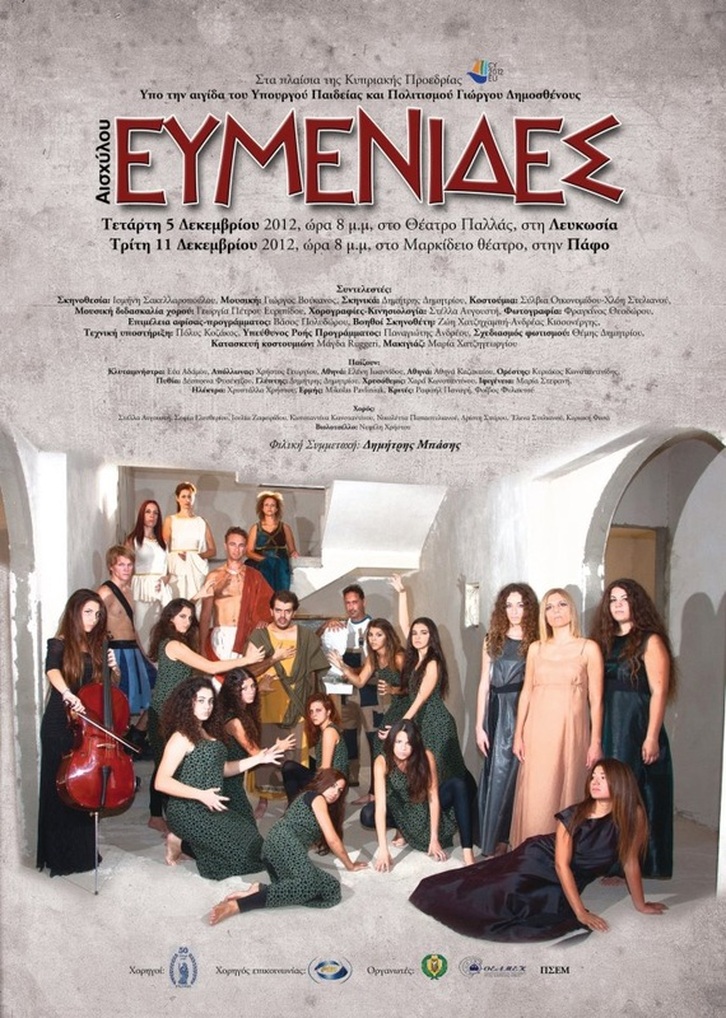 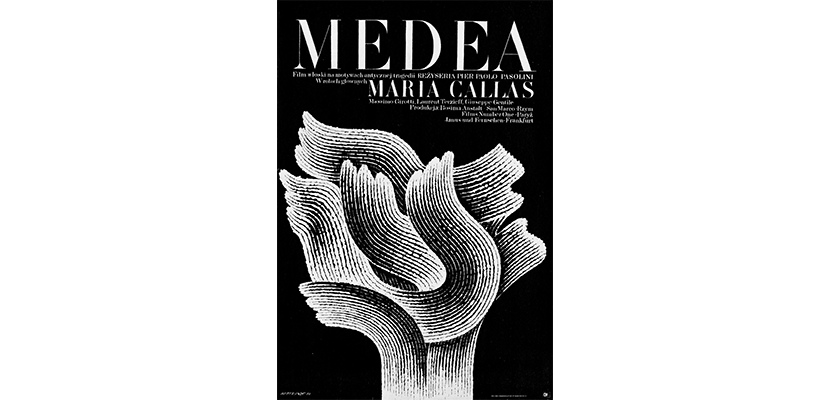 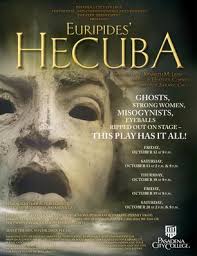 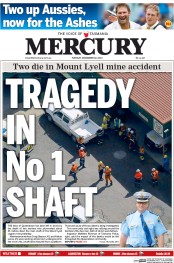 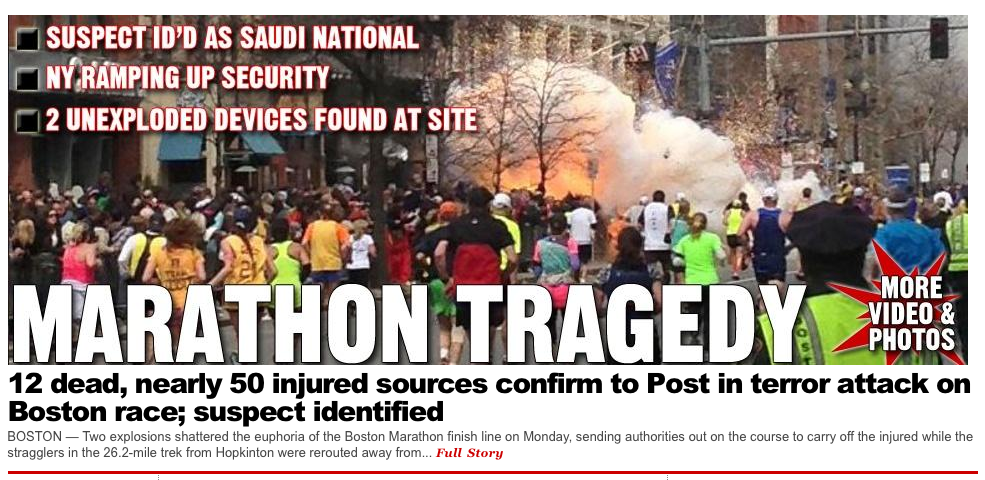 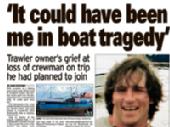 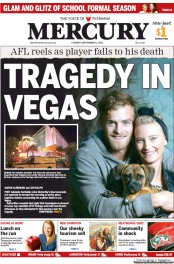 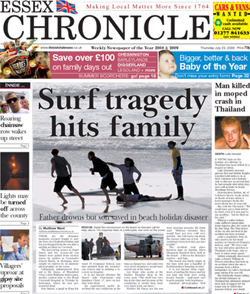 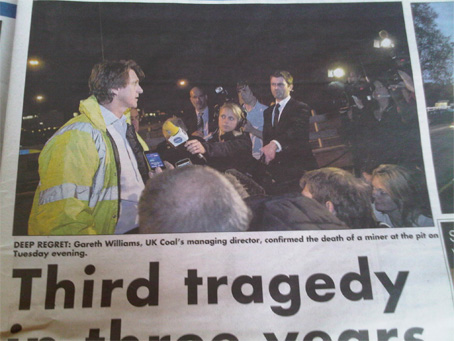 ΑΡΧΑΙΑ ΕΛΛΗΝΙΚΗ ΓΛΩΣΣΑ & ΓΡΑΜΜΑΤΕΙΑ - ΣΟΦΟΚΛΕΟΥΣ "ΑΝΤΙΓΟΝΗ": ΕΙΣΑΓΩΓΗ
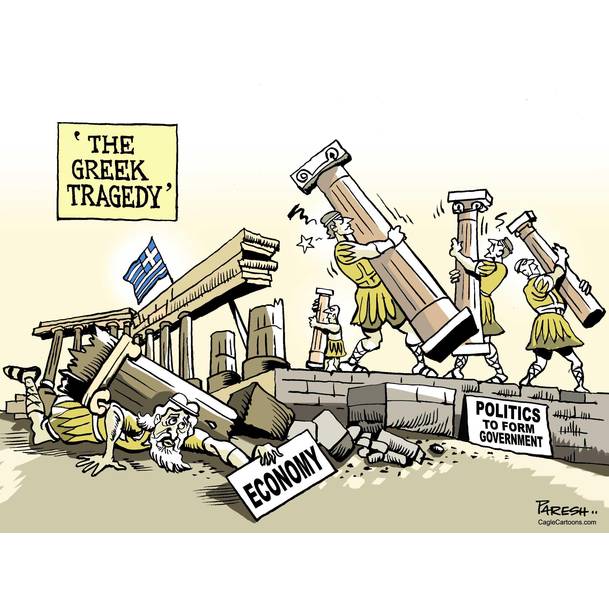 ΑΡΧΑΙΑ ΕΛΛΗΝΙΚΗ ΓΛΩΣΣΑ & ΓΡΑΜΜΑΤΕΙΑ - ΣΟΦΟΚΛΕΟΥΣ "ΑΝΤΙΓΟΝΗ": ΕΙΣΑΓΩΓΗ
Σας ευχαριστώ για την υπομονή σας!
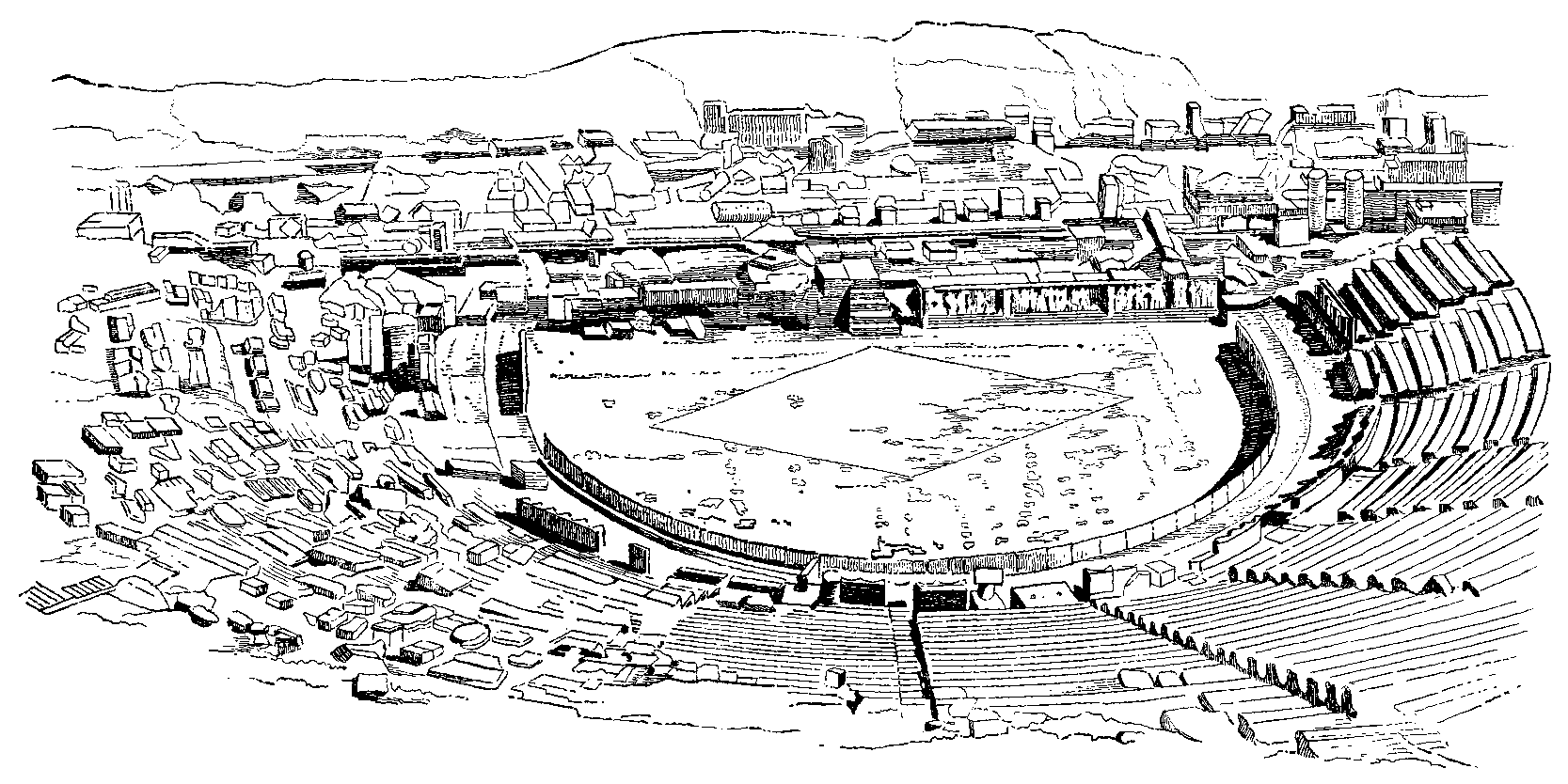 ΑΡΧΑΙΑ ΕΛΛΗΝΙΚΗ ΓΛΩΣΣΑ & ΓΡΑΜΜΑΤΕΙΑ - ΣΟΦΟΚΛΕΟΥΣ "ΑΝΤΙΓΟΝΗ": ΕΙΣΑΓΩΓΗ